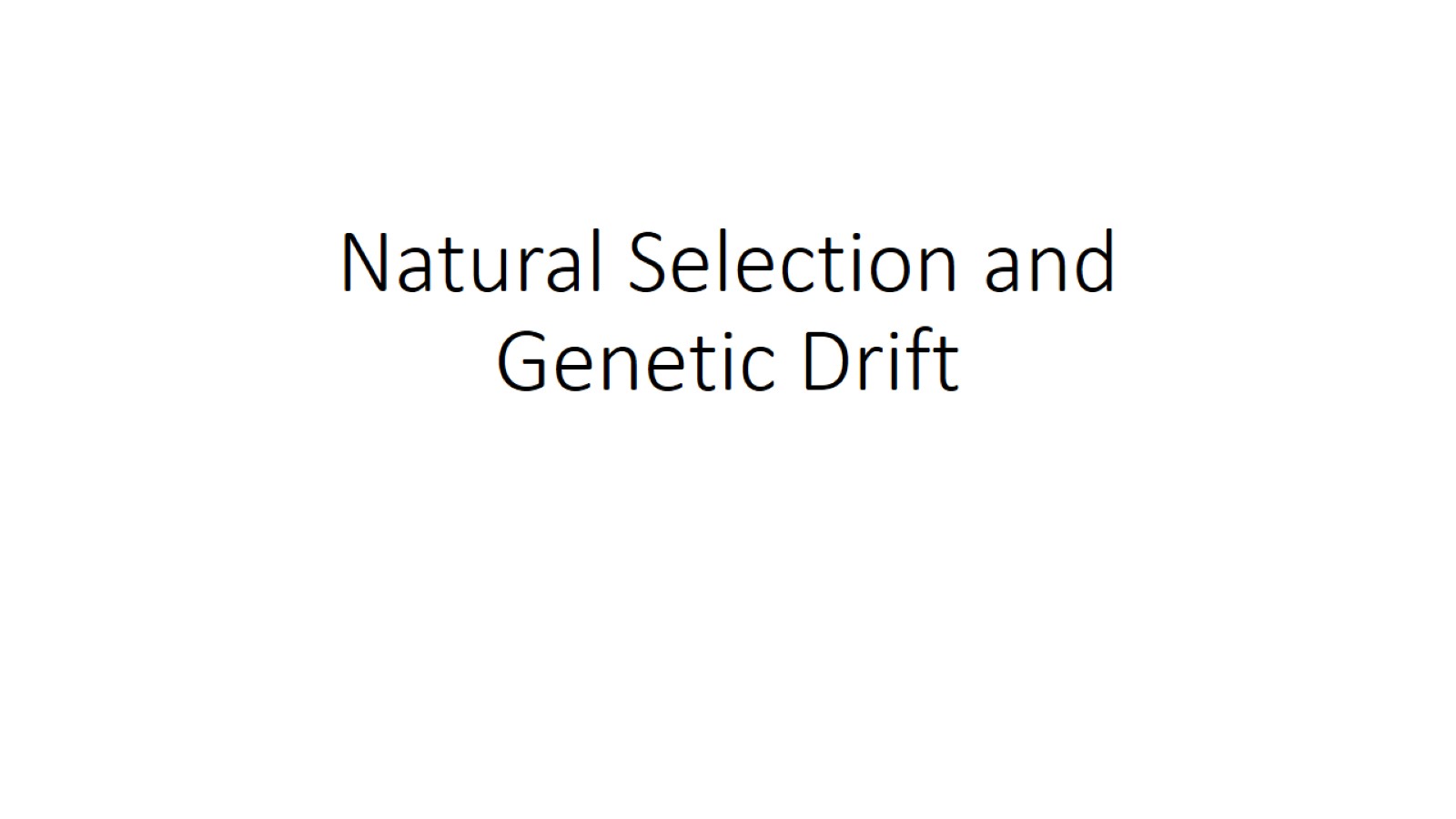 Natural Selection and Genetic Drift
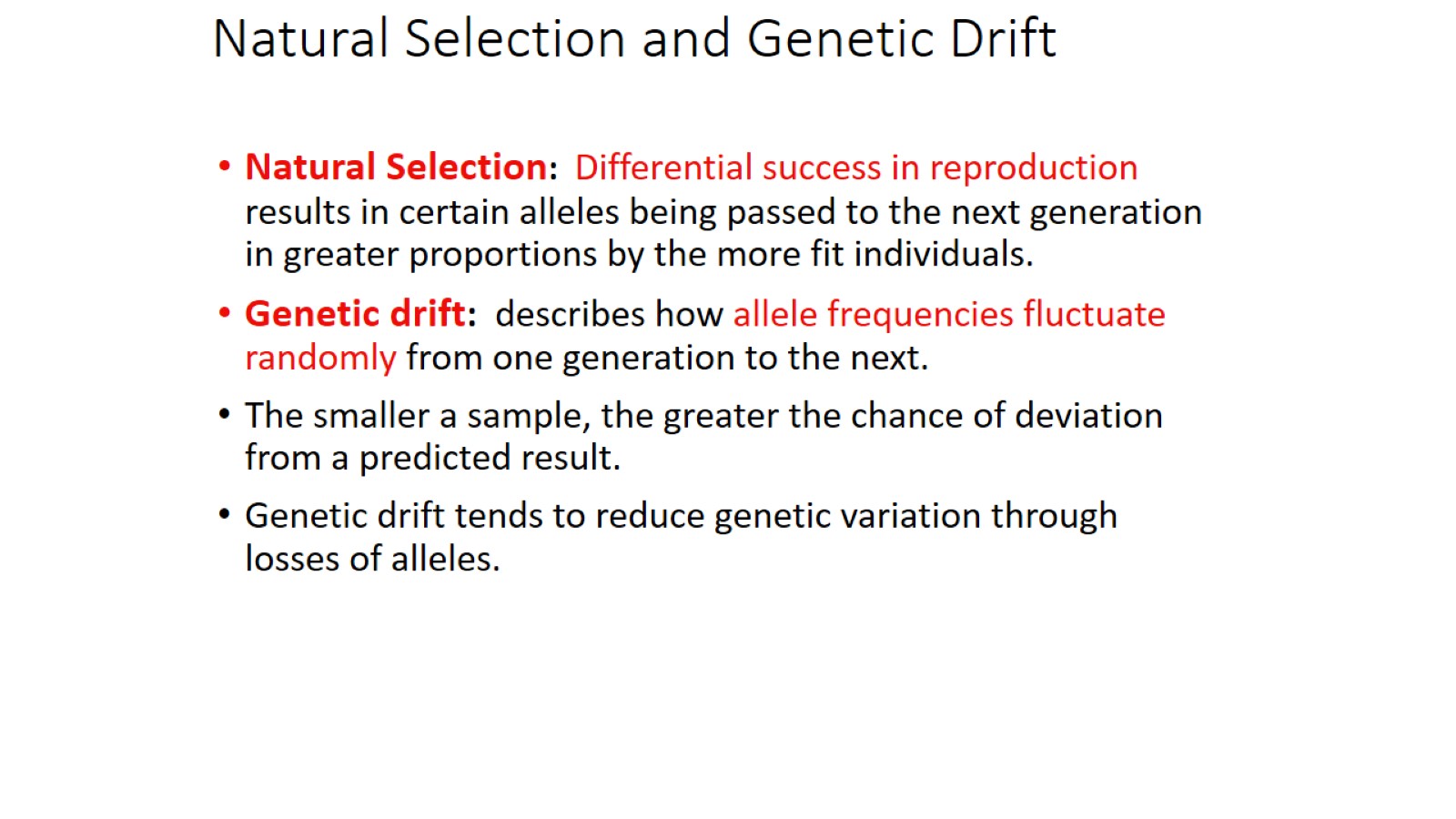 Natural Selection and Genetic Drift
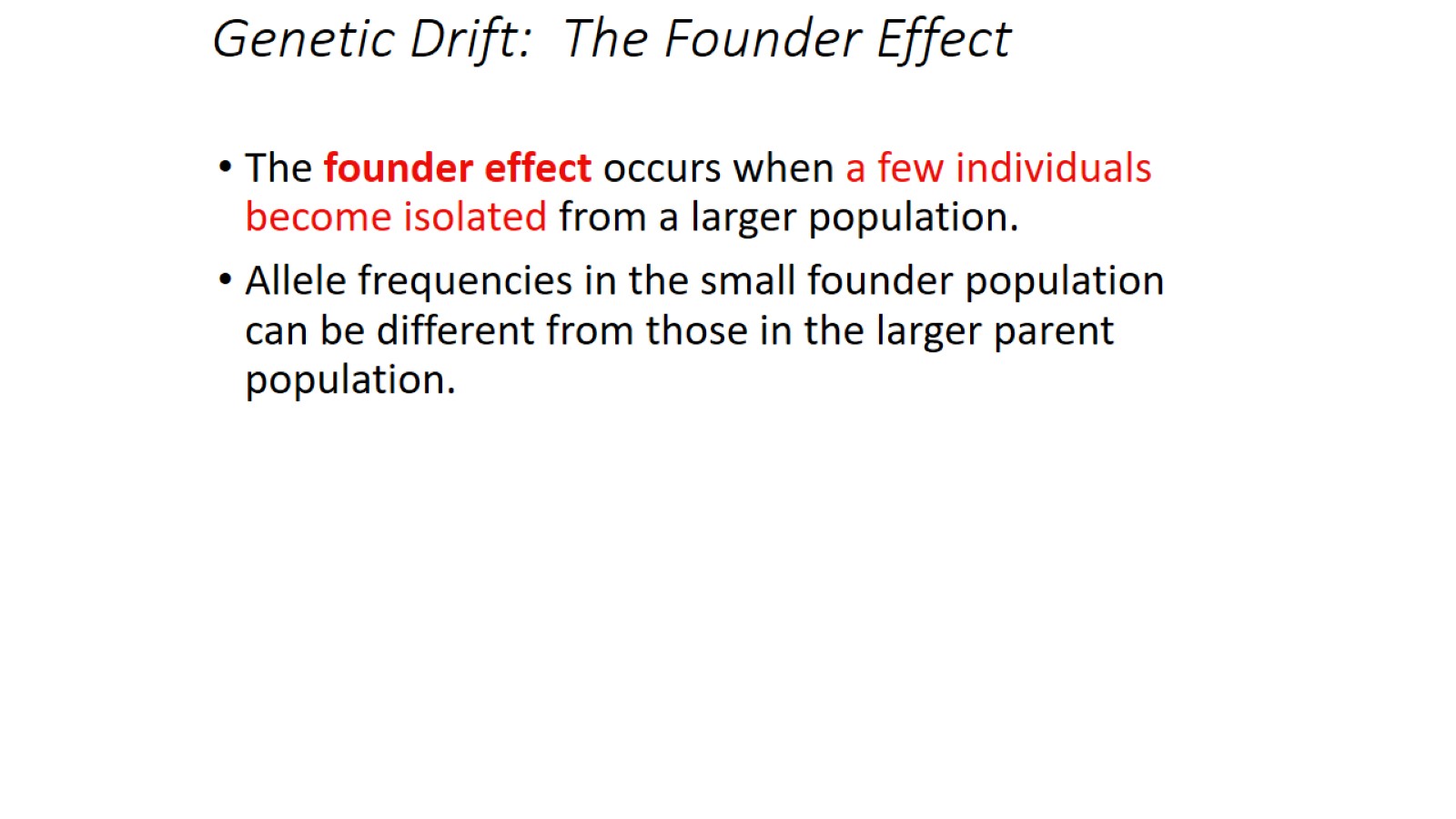 Genetic Drift:  The Founder Effect
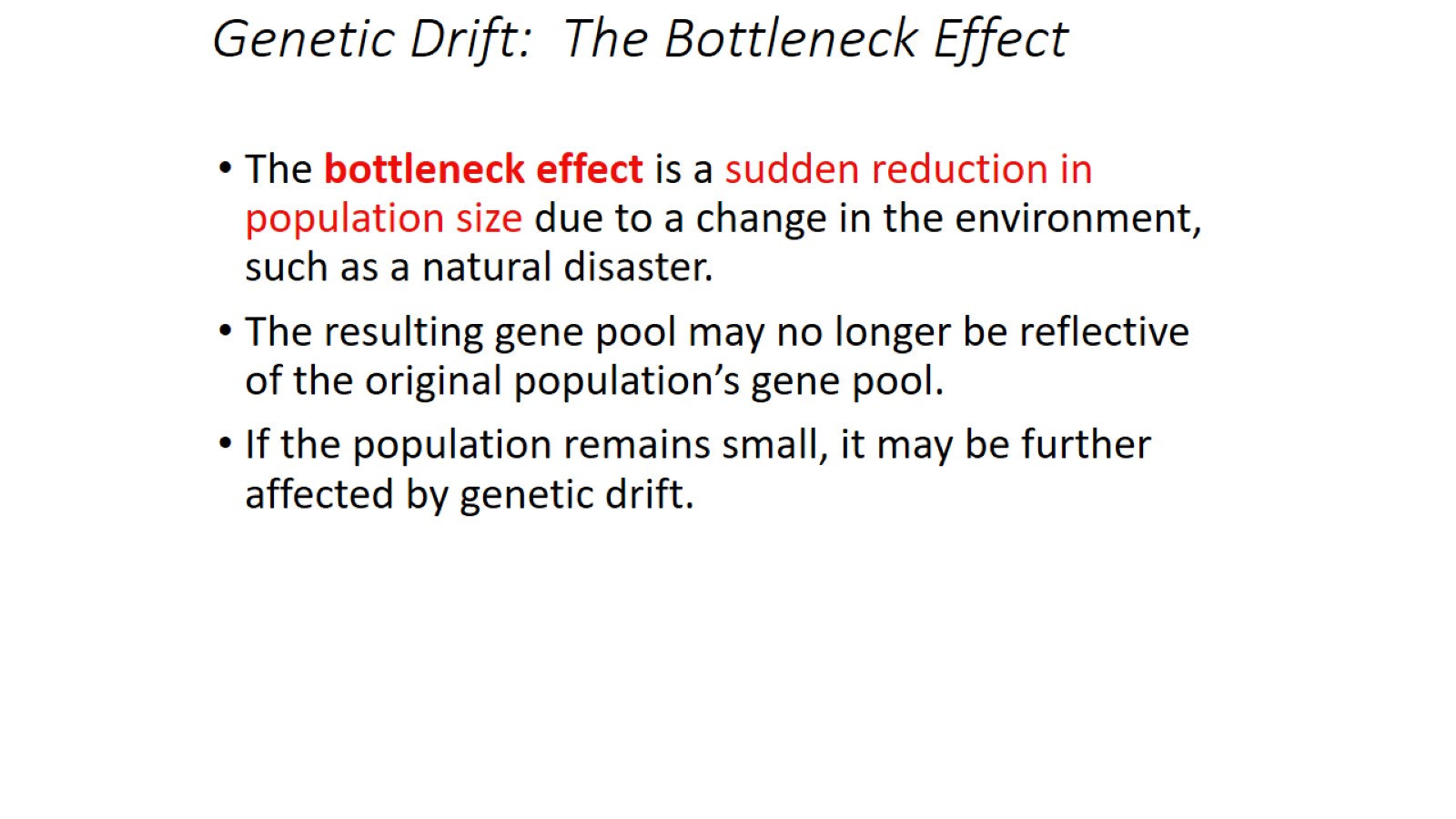 Genetic Drift:  The Bottleneck Effect
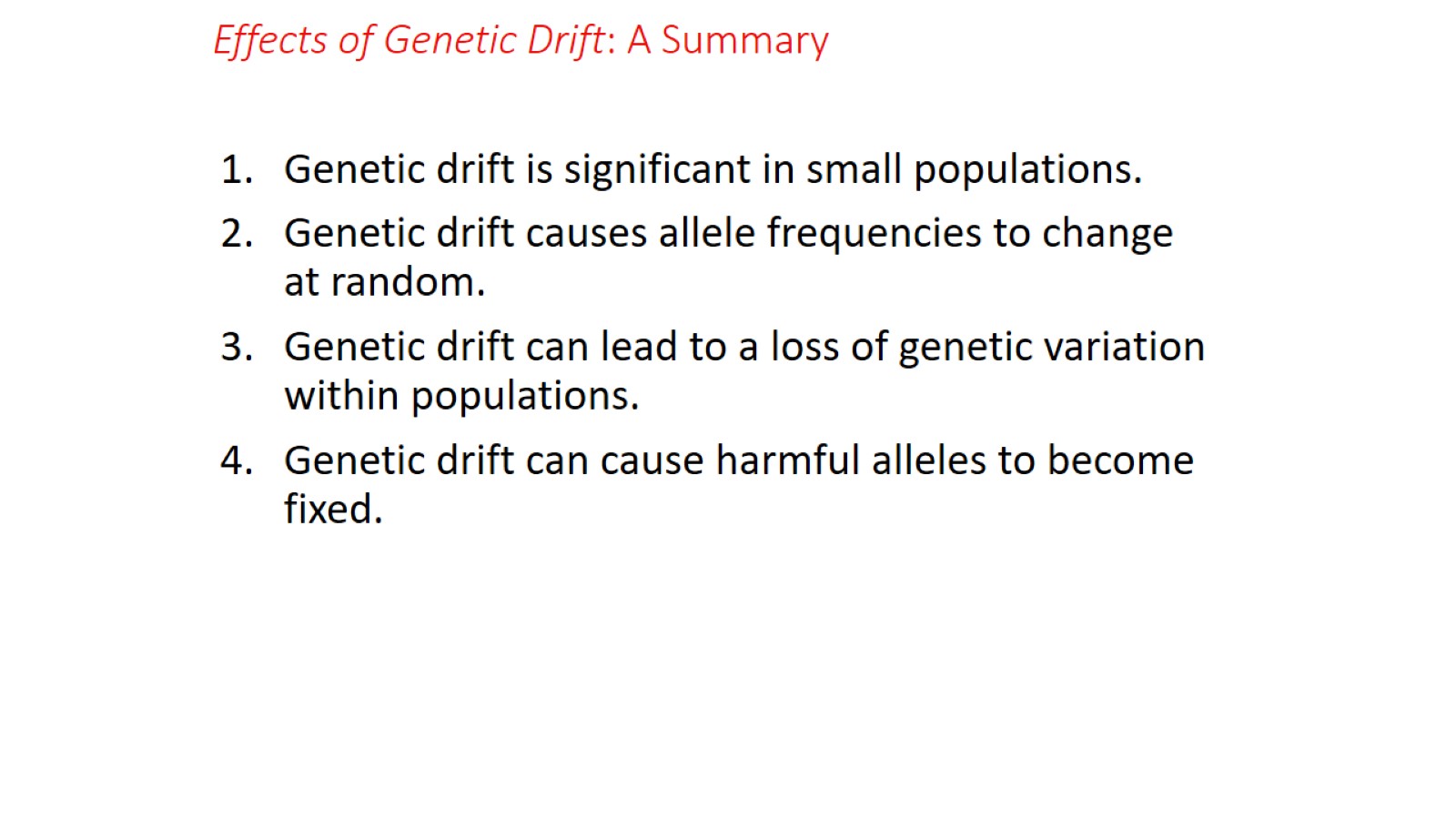 Effects of Genetic Drift: A Summary
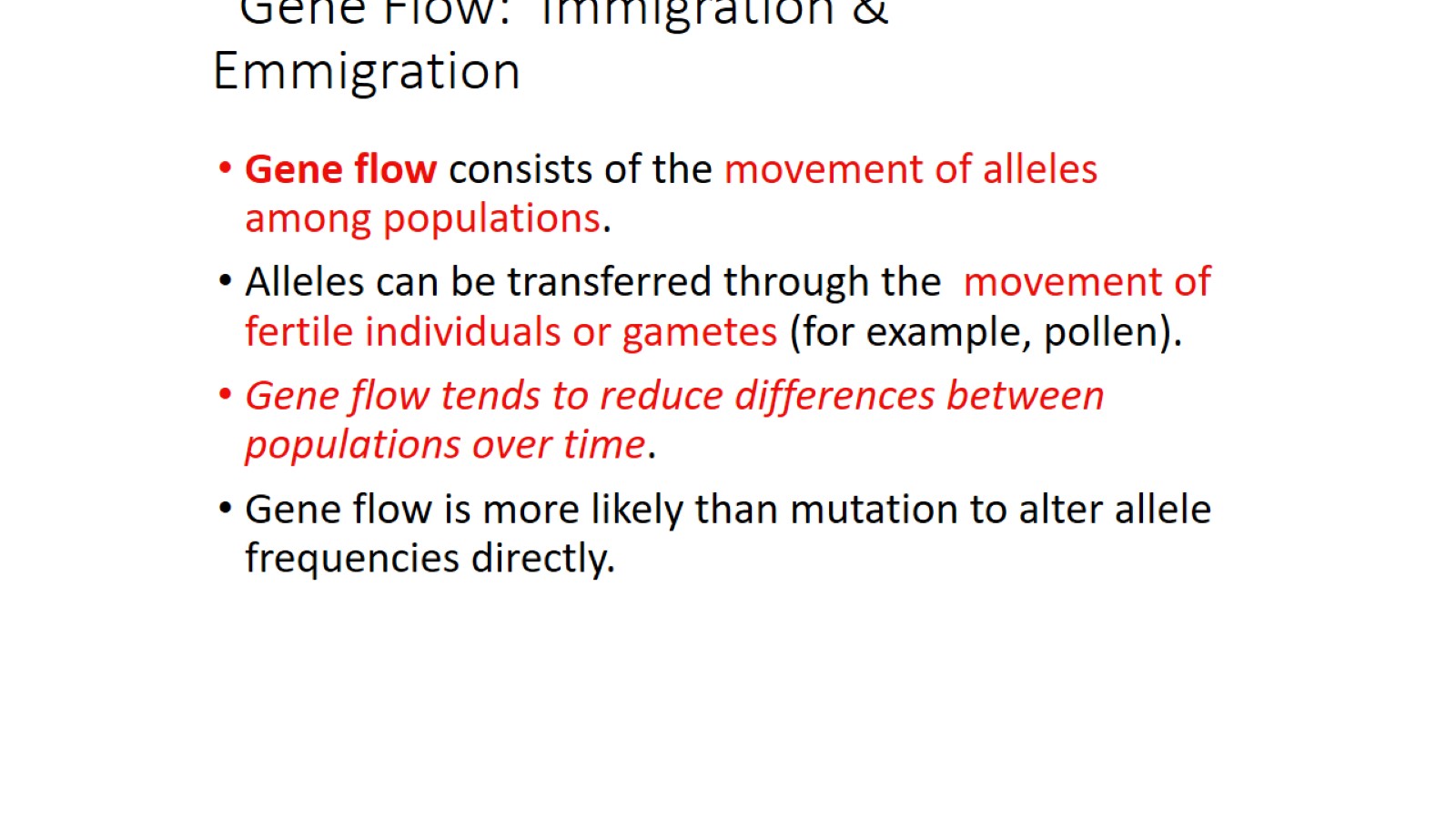 Gene Flow:  Immigration & Emmigration
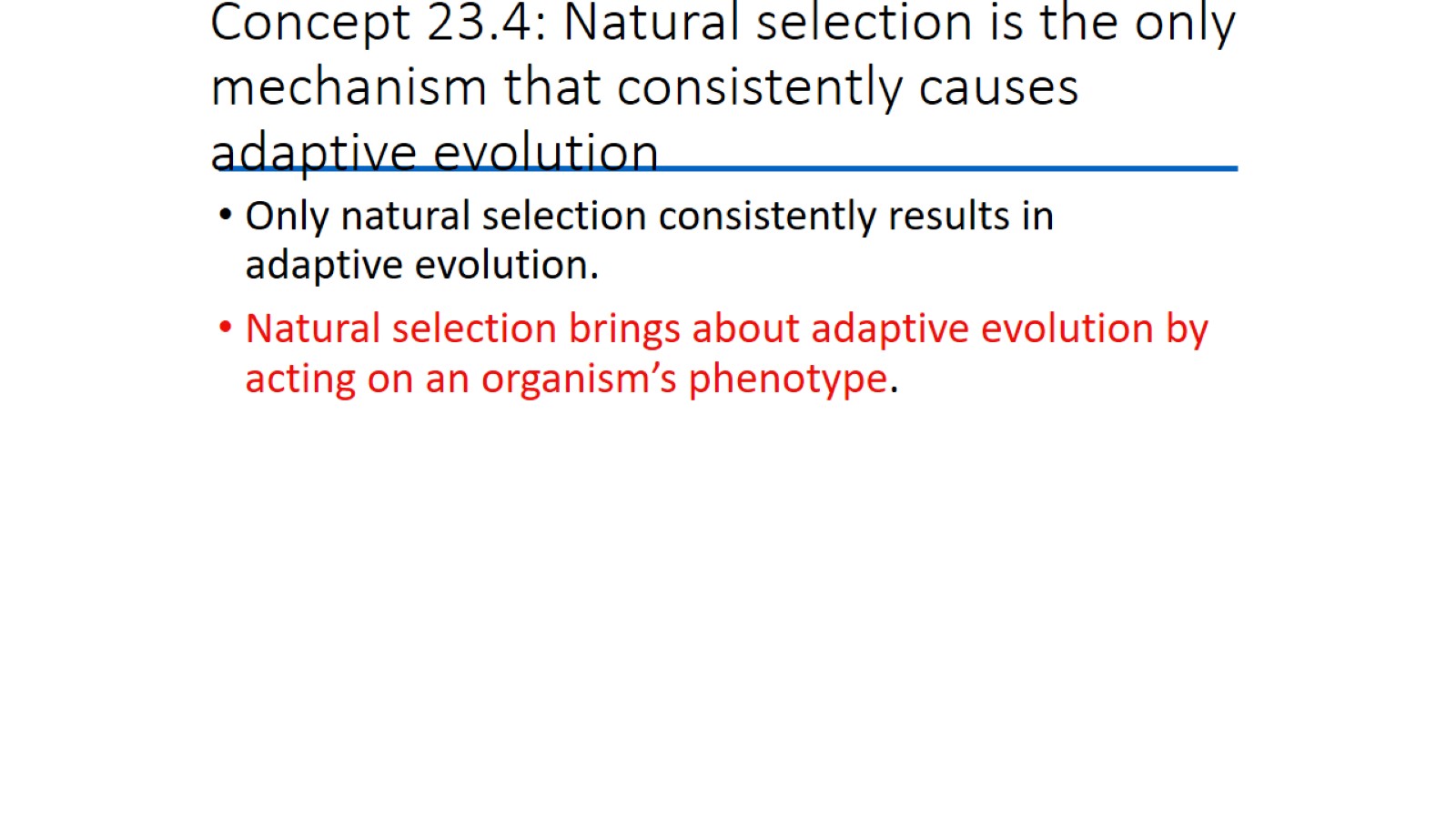 Concept 23.4: Natural selection is the only mechanism that consistently causes adaptive evolution
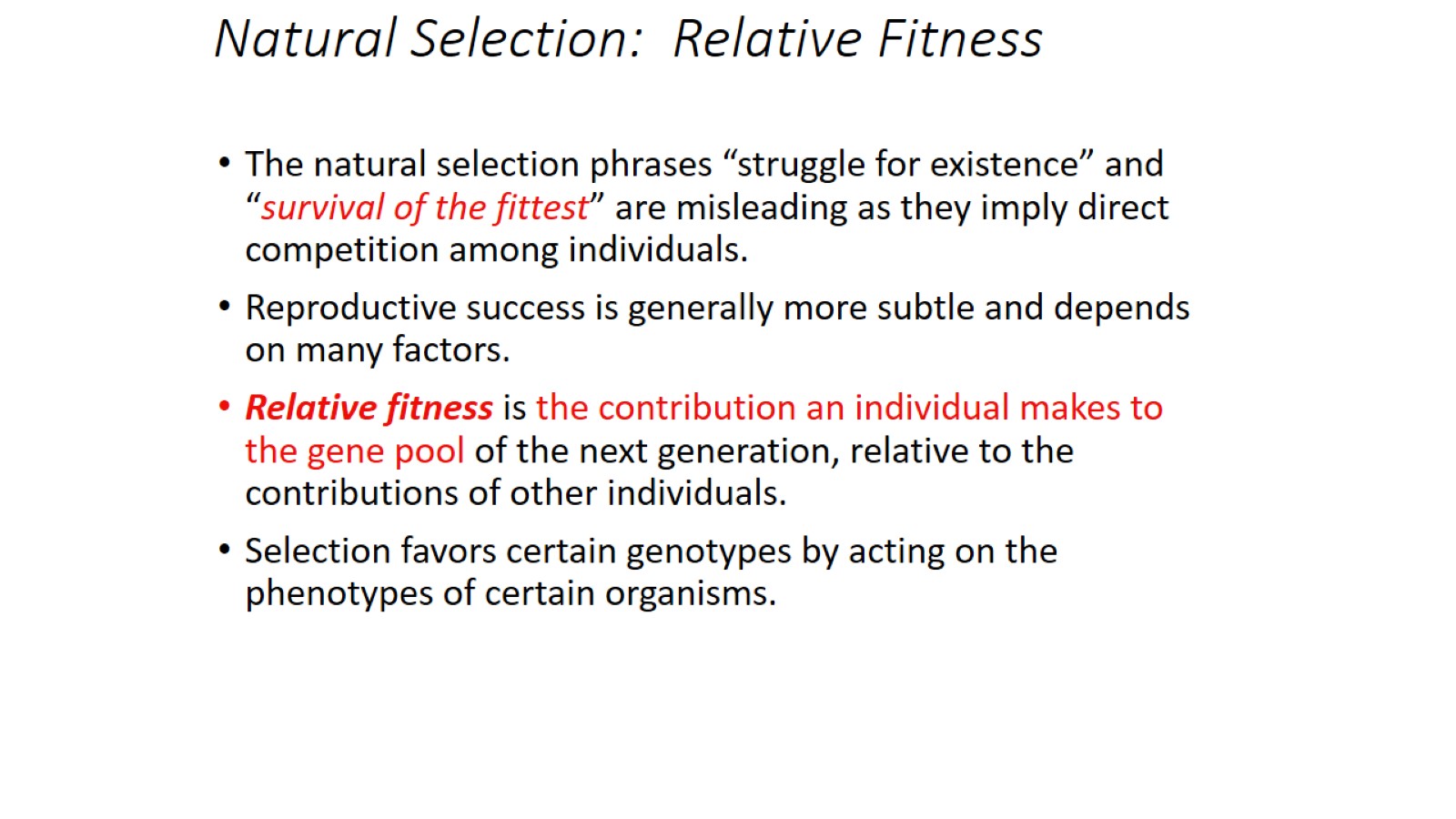 Natural Selection:  Relative Fitness
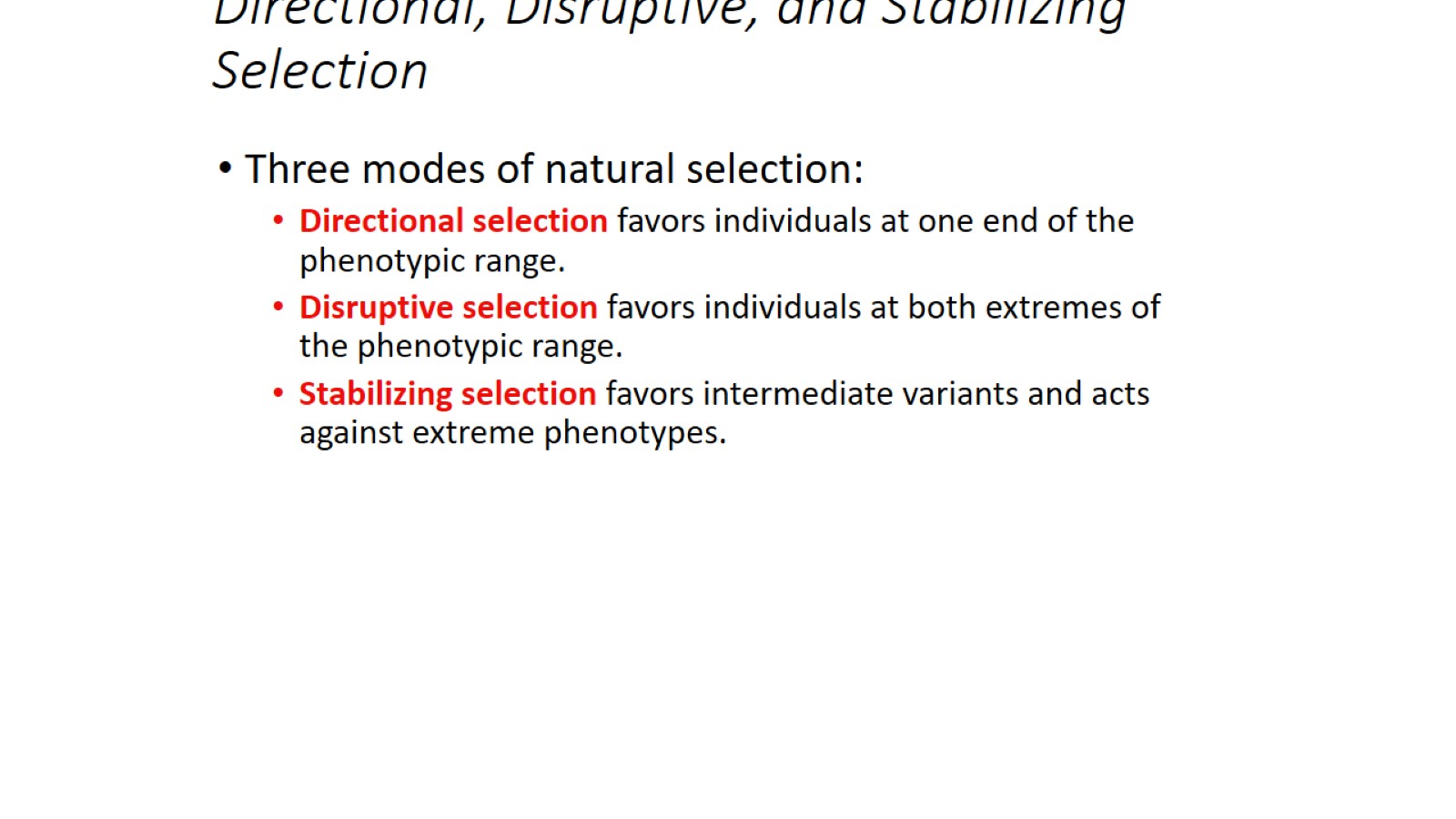 Directional, Disruptive, and Stabilizing Selection
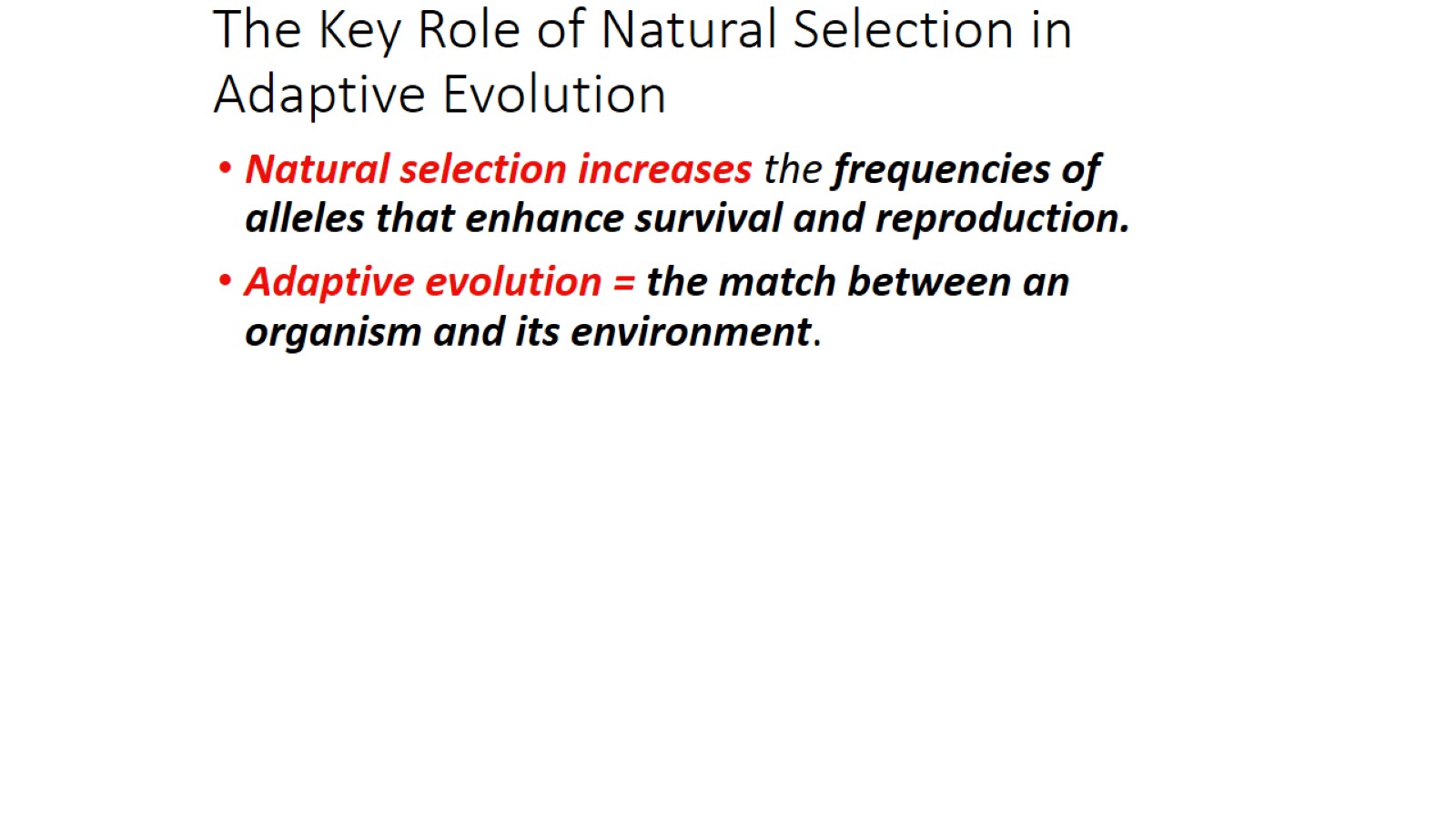 The Key Role of Natural Selection in Adaptive Evolution
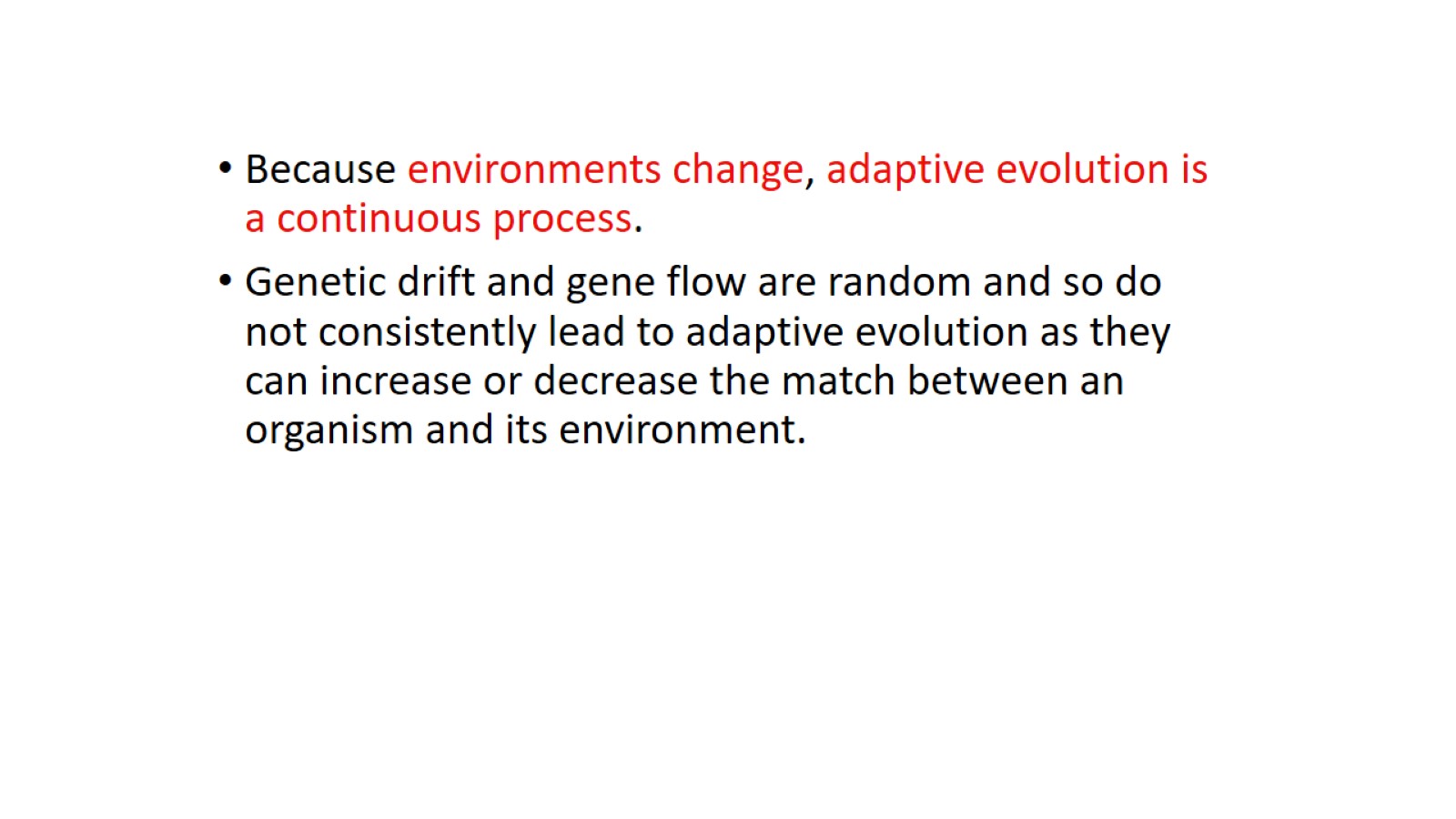 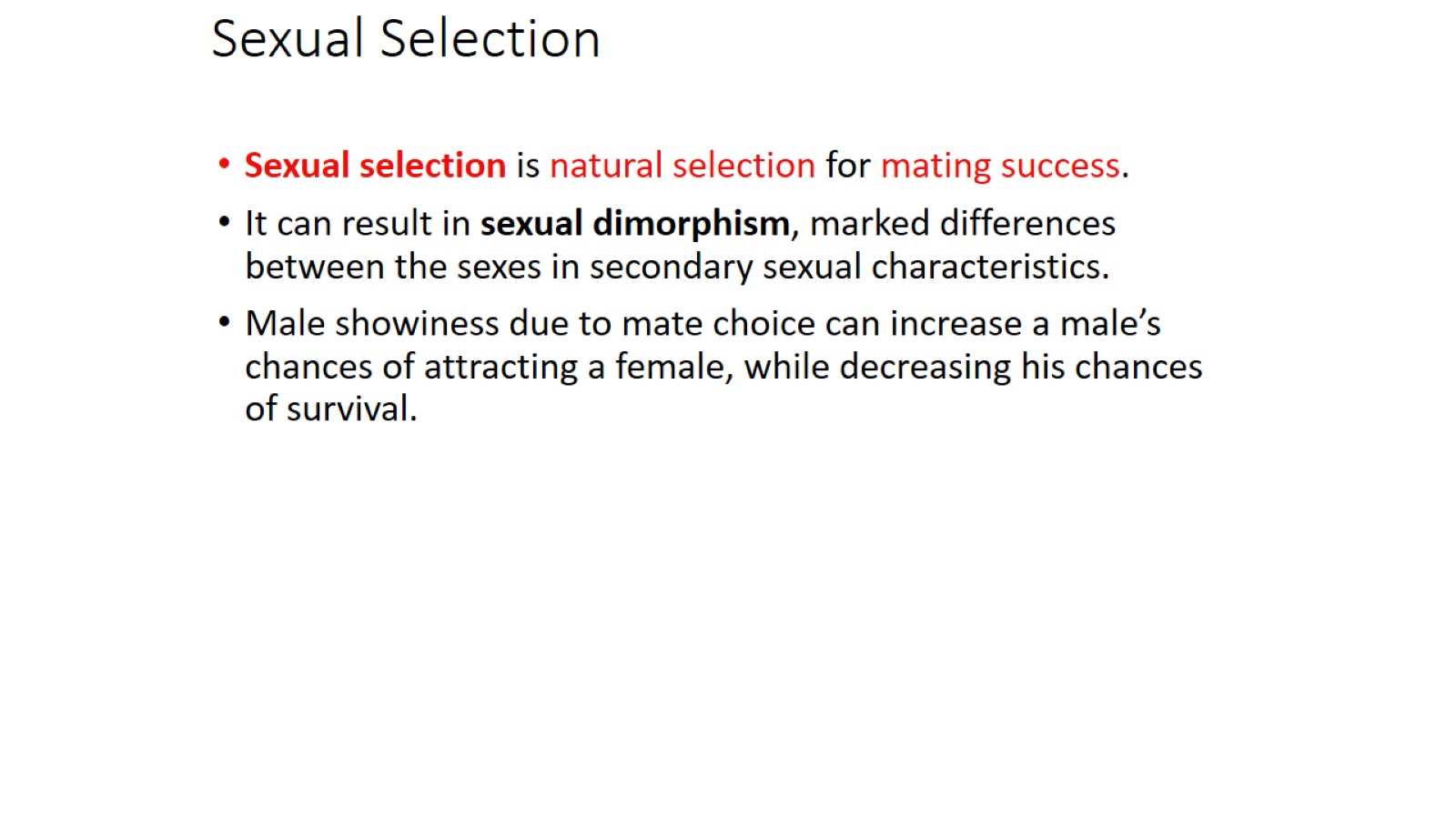 Sexual Selection
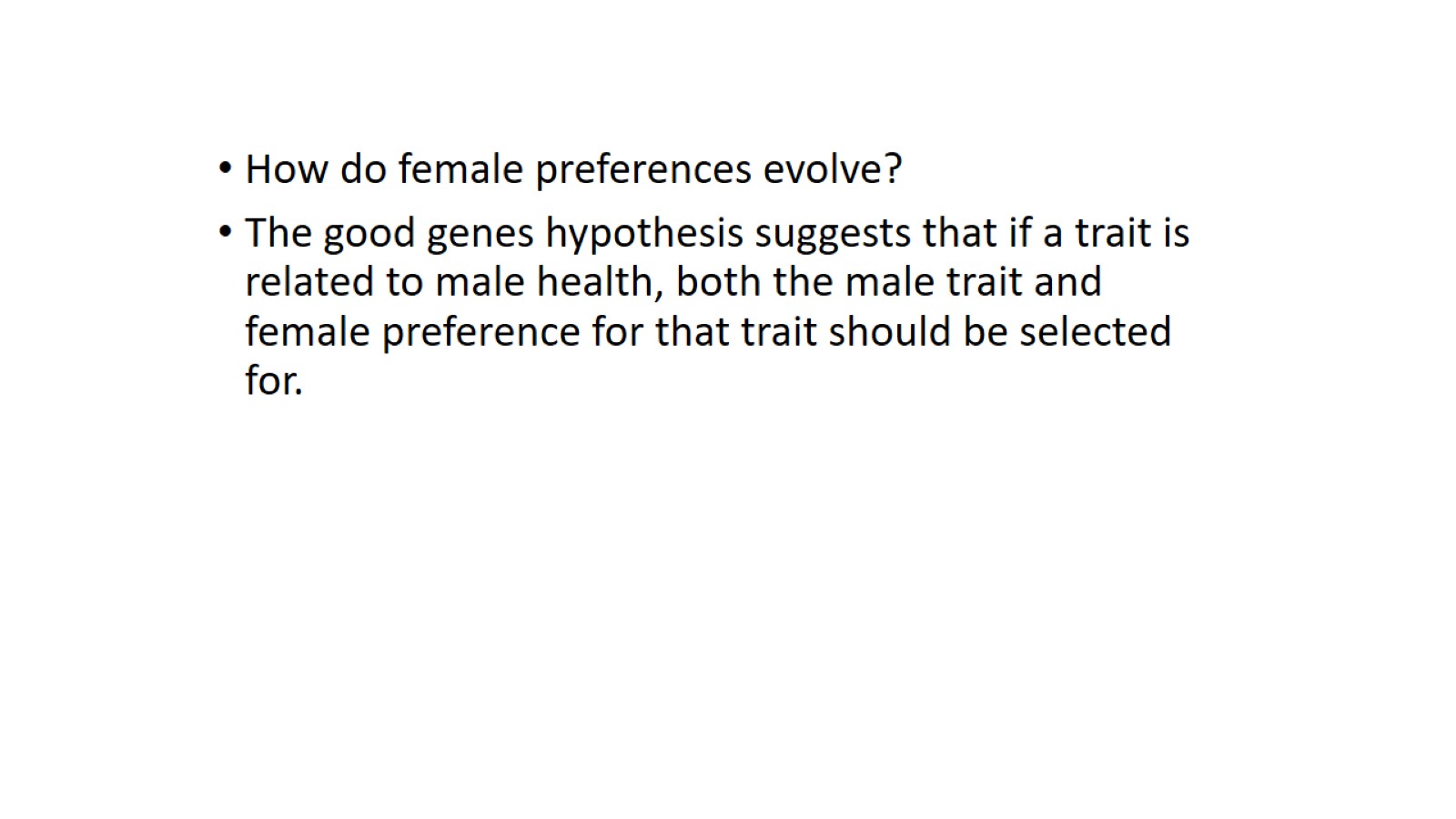 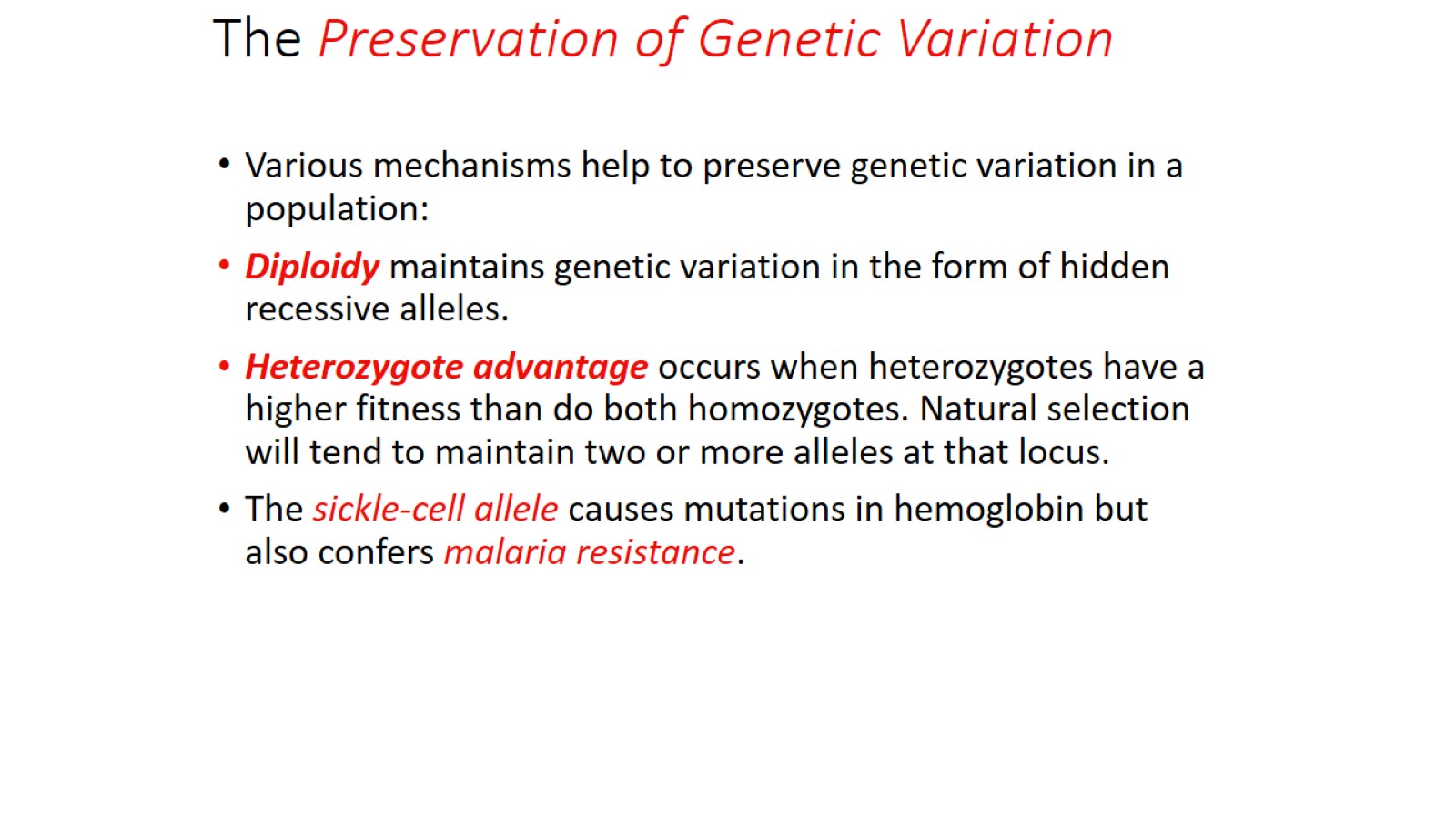 The Preservation of Genetic Variation
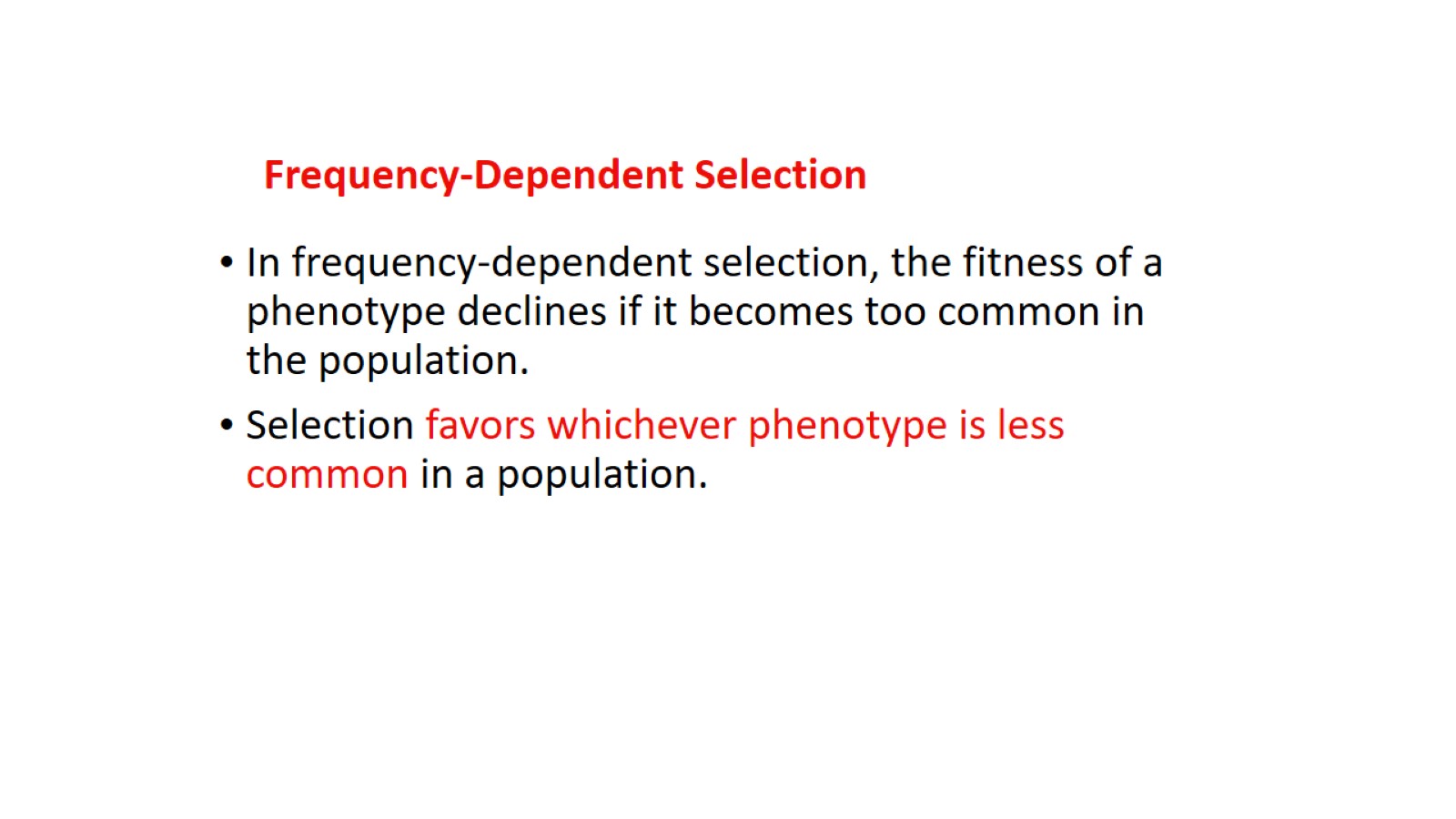 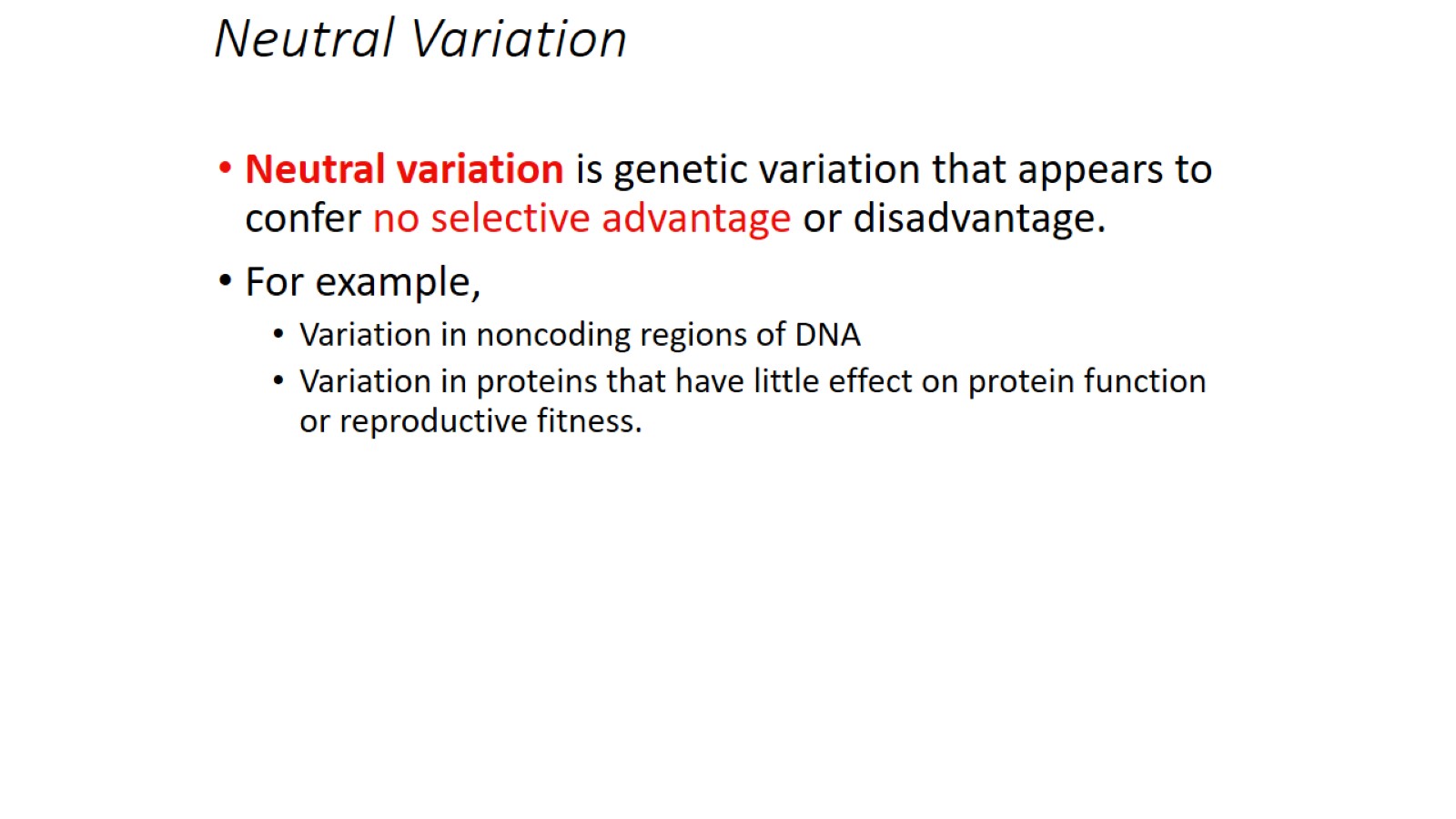 Neutral Variation
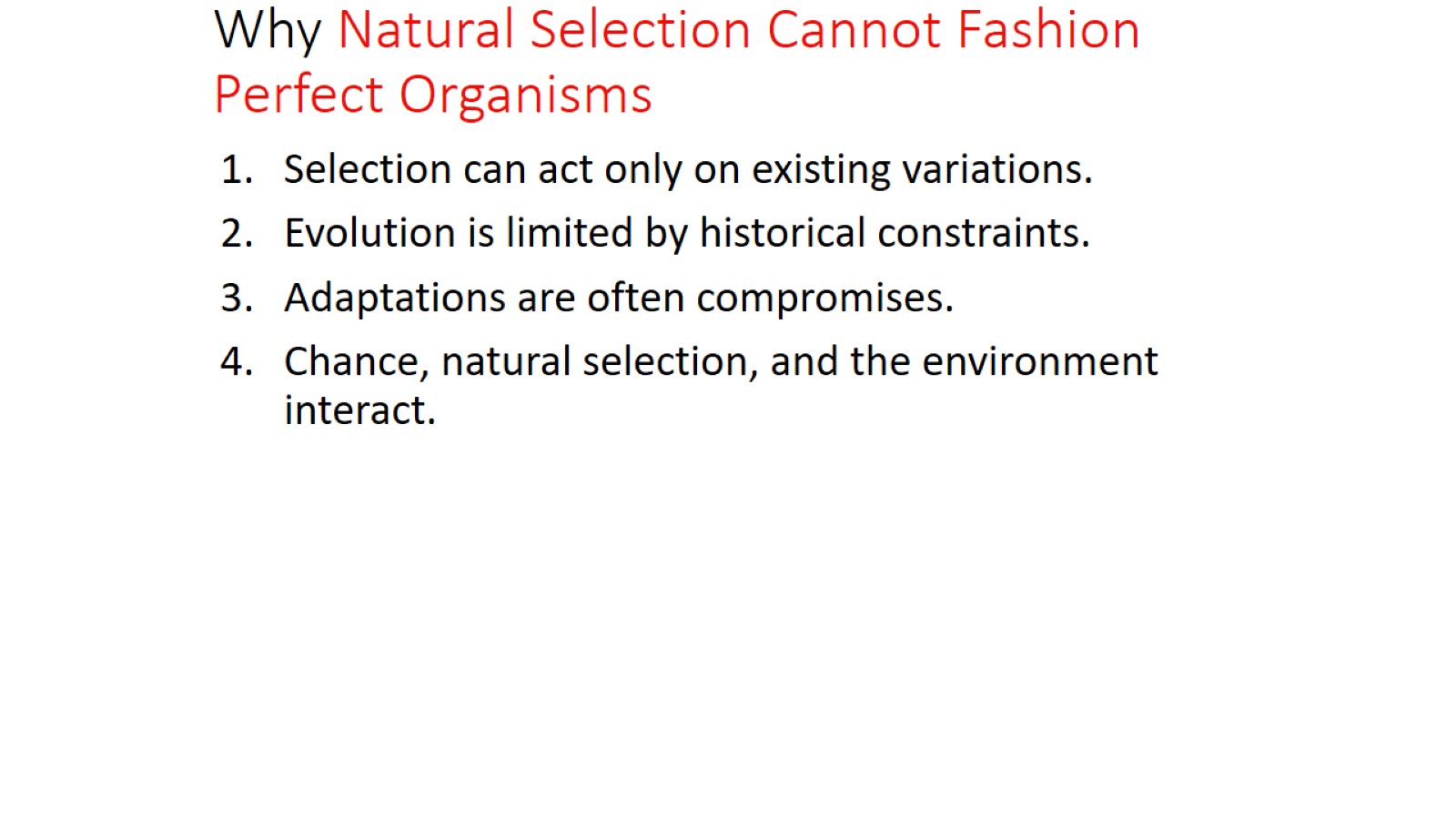 Why Natural Selection Cannot Fashion Perfect Organisms